CSE 331Software Design & Implementation
Dan Grossman
Spring 2015
Design Patterns, Part 1
(Based on slides by Mike Ernst, Dan Grossman, David Notkin, Hal Perkins)
Outline
Introduction to design patterns

Creational patterns (constructing objects)

Next lecture:

Structural patterns (controlling heap layout)

Behavioral patterns (affecting object semantics)
CSE331 Spring 2015
2
What is a design pattern?
A standard solution to a common programming problem
A design or implementation structure that achieves a particular purpose
A high-level programming idiom 

A technique for making code more flexible
Reduce coupling among program components

Shorthand description of a software design
Well-known terminology improves communication/documentation
Makes it easier to “think to use” a known technique

A few simple examples….
CSE331 Spring 2015
3
Example 1:  Encapsulation (data hiding)
Problem:  Exposed fields can be directly manipulated
Violations of the representation invariant
Dependences prevent changing the implementation

Solution:  Hide some components
Constrain ways to access the object

Disadvantages:
Interface may not (efficiently) provide all desired operations to all clients
Indirection may reduce performance
CSE331 Spring 2015
4
Example 2:  Subclassing (inheritance)
Problem:  Repetition in implementations
Similar abstractions have similar components (fields, methods)

Solution:  Inherit default members from a superclass
Select an implementation via run-time dispatching

Disadvantages:
Code for a class is spread out, and thus less understandable
Run-time dispatching introduces overhead
Hard to design and specify a superclass [as discussed]
CSE331 Spring 2015
5
[Speaker Notes: The repetition is tedious, error-prone, and a maintenance headache.]
Example 3:  Iteration
Problem:  To access all members of a collection, must perform a specialized traversal for each data structure  
Introduces undesirable dependences
Does not generalize to other collections

Solution:
The implementation performs traversals, does bookkeeping
Results are communicated to clients via a standard interface (e.g., hasNext(), next())

Disadvantages:
Iteration order fixed by the implementation and not under the control of the client
CSE331 Spring 2015
6
Example 4:  Exceptions
Problem:
Errors in one part of the code should be handled elsewhere
Code should not be cluttered with error-handling code
Return values should not be preempted by error codes

Solution:  Language structures for throwing and catching exceptions

Disadvantages:
Code may still be cluttered
Hard to remember and deal with code not running if an exception occurs in a callee
It may be hard to know where an exception will be handled
CSE331 Spring 2015
7
Example 5:  Generics
Problem:
Well-designed (and used) data structures hold one type of object

Solution:
Programming language checks for errors in contents
List<Date> instead of just List

Disadvantages:
More verbose types
CSE331 Spring 2015
8
Why (more) design patterns?
Advanced programming languages like Java provide many powerful constructs – subtyping, interfaces, rich types and libraries, etc.
But it’s not enough to “know everything in the language”
Still many common problems not easy to solve

Design patterns are intended to capture common solutions / idioms, name them, make them easy to use to guide design
For high-level design, not specific “coding tricks”

They increase your vocabulary and your intellectual toolset

Do not overuse them
Not every program needs the complexity of advanced design patterns
Instead, consider them to solve reuse/modularity problems that arise as your program evolves
CSE331 Spring 2015
9
Why should you care?
You could come up with these solutions on your own
You shouldn't have to!

A design pattern is a known solution to a known problem
A concise description of a successful “pro-tip”
CSE331 Spring 2015
10
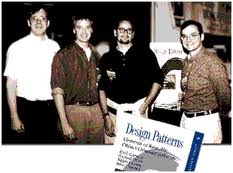 Origin of term
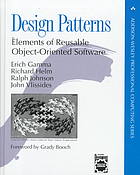 The “Gang of Four” (GoF) 
Gamma, Helm, Johnson, Vlissides


Found they shared a number of “tricks” and 
decided to codify them
A key rule was that nothing could become a pattern unless they could identify at least three real [different] examples
Done for object-oriented programming
Some patterns more general; others compensate for OOP shortcomings
But any “paradigm” should have design patterns
CSE331 Spring 2015
11
Patterns vs. patterns
The phrase pattern has been wildly overused since the GoF patterns have been introduced

Misused as a synonym for “[somebody says] X is a good way to write programs.”
And “anti-pattern” has become a synonym for “[somebody says] Y is a bad way to write programs.”

GoF-style patterns have richness, history, language-independence, documentation and thus (most likely) far more staying power
CSE331 Spring 2015
12
An example GoF pattern
For some class C, guarantee that at run-time there is exactly one instance of C  
And that the instance is globally visible

First, why might you want this?
What design goals are achieved?

Second, how might you achieve this?
How to leverage language constructs to enforce the design

A pattern has a recognized name
This is the Singleton Pattern
CSE331 Spring 2015
13
Possible reasons for Singleton
One RandomNumber generator
One KeyboardReader, PrinterController, etc…
Have an object with fields/properties that are “like public, static fields” but you can have a constructor decide their values
Maybe strings in a particular language for messages

Make it easier to ensure some key invariants
There is only one instance, so never mutate the wrong one

Make it easier to control when that single instance is created 
If expensive, delay until needed and then don’t do it again
CSE331 Spring 2015
14
How: multiple approaches
public class Foo {
  private static final Foo instance = new Foo();   // private constructor prevents instantiation outside class
  private Foo() { … }  public static Foo getInstance() {    return instance;  }
  … instance methods as usual …}
Eager allocation of instance
public class Foo {  private static Foo instance;
  // private constructor prevents instantiation outside class  private Foo() { … }  public static synchronized Foo getInstance() {    if (instance == null) {      instance = new Foo();    } 
    return instance;  }
  … instance methods as usual …}
Lazy allocation of instance
CSE331 Spring 2015
15
GoF patterns: three categories
Creational Patterns are about the object-creation process
Factory Method, Abstract Factory, Singleton, Builder, Prototype, …

Structural Patterns  are about how objects/classes can be combined
Adapter, Bridge, Composite, Decorator, Façade, Flyweight, Proxy, …

Behavioral Patterns are about communication among objects
Command, Interpreter, Iterator, Mediator, Observer, State, Strategy, Chain of Responsibility, Visitor, Template Method, …

Green = ones we’ve seen already
CSE331 Spring 2015
16
[Speaker Notes: Singleton on previous slides, Composite as one of the ways of implementing NanoTimer without inheritance, Observer – MVC stuff, timer, Iterator since 14x days (although hidden behind for(item:collection) these days]
Creational patterns
Constructors in Java are inflexible
Can't return a subtype of the class they belong to
Always return a fresh new object, never re-use one

Factories: Patterns for code that you call to get new objects other than constructors
Factory method, Factory object, Prototype, Dependency injection

Sharing: Patterns for reusing objects (to save space and other reasons)
Singleton, Interning, Flyweight
CSE331 Spring 2015
17
Motivation for factories:Changing implementations
Supertypes support multiple implementations
interface Matrix { ... }
class SparseMatrix implements Matrix { ... }
class DenseMatrix implements Matrix { ... }

Clients use the supertype (Matrix)
Still need to use a SparseMatrix or DenseMatrix constructor
Must decide concrete implementation somewhere
Don’t want to change code to use a different constructor
Factory methods put this decision behind an abstraction
CSE331 Spring 2015
18
Use of factories
Factory
class MatrixFactory {
  public static Matrix createMatrix() { 
    return new SparseMatrix();
  }
}

Clients call createMatrix instead of a particular constructor

Advantages:
To switch the implementation, change only one place
createMatrix can do arbitrary computations to decide what kind of matrix to make (unlike what’s shown above)
CSE331 Spring 2015
19
DateFormat factory methods
DateFormat class encapsulates knowledge about how to format dates and times as text
Options: just date? just time? date+time? where in the world?
Instead of passing all options to constructor, use factories
The subtype created by factory call need not be specified

DateFormat df1 = DateFormat.getDateInstance();
DateFormat df2 = DateFormat.getTimeInstance();
DateFormat df3 = DateFormat.getDateInstance  
                   (DateFormat.FULL, Locale.FRANCE);

Date today = new Date();

df1.format(today)  // "Jul 4, 1776"
df2.format(today)) // "10:15:00 AM"
df3.format(today));// "juedi 4 juillet 1776"
CSE331 Spring 2015
20
Example:  Bicycle race
class Race {
  public Race() {    
    Bicycle bike1 = new Bicycle();    
    Bicycle bike2 = new Bicycle();    
    …
  }
  …
}

New example:
No factories yet
Coming: factories for the bicycles to get flexibility and code reuse
Could also use factories for the races, but that complicates the example, so will stick with constructors
CSE331 Spring 2015
21
[Speaker Notes: CreateRace is a factory method.  It may seem strange that it appears in Race; we will see how to move it outside Race shortly.]
Example:  Tour de France
class TourDeFrance extends Race {
  public TourDeFrance() {
    Bicycle bike1 = new RoadBicycle();
    Bicycle bike2 = new RoadBicycle();
	  …
  }
  …
}

The problem: We are reimplementing the constructor in every Race subclass just to use a different subclass of Bicycle
CSE331 Spring 2015
22
Example:  Cyclocross
class Cyclocross extends Race {
  public Cyclocross() {
    Bicycle bike1 = new MountainBicycle();
    Bicycle bike2 = new MountainBicycle();
		 …
  }
  …
}

The problem: We are reimplementing the constructor in every Race subclass just to use a different subclass of Bicycle
CSE331 Spring 2015
23
Factory method for Bicycle
class Race {
  Bicycle createBicycle() { return new Bicycle(); }
  public Race() {
    Bicycle bike1 = createBicycle();
    Bicycle bike2 = createBicycle();
    ...
  }
}

	Use a factory method to avoid dependence on specific new 	kind of bicycle in the constructor
Call the factory method instead
CSE331 Spring 2015
24
[Speaker Notes: Instead of creating a new Tricycle() directly, call the createBicycle() factory method that handles the actual object creation.  So we’ve got the race factory calling the bicycle factory.]
Subclasses override factory method
class TourDeFrance extends Race {
  Bicycle createBicycle() {
    return new RoadBicycle();
  }
  public TourDeFrance() { super(); }
}
class Cyclocross extends Race {
  Bicycle createBicycle() {
    return new MountainBicycle();
  }
  public Cyclocross() { super(); }
}

“Foresight” to use factory method in superclass constructor
Then dynamic dispatch to call overridden method
Subtyping in the overriding methods (covariant returns type also ok)
Would look like even more code reuse outside of constructors
Example: Can inherit an addBicycle that calls createBicycle
CSE331 Spring 2015
25
[Speaker Notes: Now each subclass just needs to provide (override) createBicycle factory and the correct one is called by the original class]
Next step
createBicycle was just a factory method

Now let’s move the method into a separate class
So it’s part of a factory object

Advantages:
Can group related factory methods together
Not shown: repairBicycle, createSpareWheel, …
Can pass factories around as objects for flexibility
Choose a factory at runtime
Use different factories in different objects (e.g., races)
Example…
CSE331 Spring 2015
26
Factory objects/classes encapsulate factory method(s)
class BicycleFactory {
  Bicycle createBicycle() { 
   return new Bicycle(); 
  }
}
class RoadBicycleFactory extends BicycleFactory {
  Bicycle createBicycle() { 
        return new RoadBicycle(); 
   }
}
class MountainBicycleFactory extends BicycleFactory {
  Bicycle createBicycle() { 
        return new MountainBicycle();
  }
}
CSE331 Spring 2015
27
[Speaker Notes: Move the factory methods out of the client classes into their own class]
Using a factory object
class Race {
  BicycleFactory bfactory;
  public Race(BicycleFactory f) {
    bfactory = f;
    Bicycle bike1 = bfactory.createBicycle();
    Bicycle bike2 = bfactory.createBicycle();
    …
  }
  public Race() { this(new BicycleFactory()); }
  …
}
    

Setting up the flexibility here:
Factory object stored in a field, set by constructor
Can take the factory as a constructor-argument
But an implementation detail (?), so 0-argument constructor too
Java detail: call another constructor in same class with this
CSE331 Spring 2015
28
[Speaker Notes: Factory object contains all the factory methods for the application]
The subclasses
class TourDeFrance extends Race {
  public TourDeFrance() { 
    super(new RoadBicycleFactory()); 
  }
}

class Cyclocross extends Race {
  public Cyclocross() { 
    super(new MountainBicycleFactory()); 
  }
}

Voila!

Just call the superclass constructor with a different factory
Race class had foresight to delegate “what to do to create a bicycle” to the factory object, making it more reusable
CSE331 Spring 2015
29
Separate control over bicycles and races
class TourDeFrance extends Race {
    public TourDeFrance() { 
      super(new RoadBicycleFactory()); // or this(…)
    }
    public TourDeFrance(BicycleFactory f) {
      super(f);
    }
    …
  }

By having factory-as-argument option, we can allow arbitrary mixing by client: new TourDeFrance(new TricycleFactory())

Less useful in this example (?): Swapping in different factory object whenever you want

Reminder: Not shown here is also using factories for creating races
CSE331 Spring 2015
30
[Speaker Notes: Instead of having each constructor create its own factory object, pass it as a parameter.  Then no specialized code in the different races, just need to create the right factory object when we initialize the race object.]
Prototype pattern
Every object is itself a factory
Each class contains a clone method that creates a copy of the receiver object

class Bicycle {
  Bicycle clone() { ... }
}

Often, Object is the return type of clone
clone is declared in Object 
Design flaw in Java 1.4 and earlier:  the return type may not change covariantly in an overridden method
i.e., return type could not be made more restrictive
CSE331 Spring 2015
31
Using prototypes
class Race {
  Bicycle bproto;
  
  public Race(Bicycle bproto) { 
	  this.bproto = bproto; 
    Bicycle bike1 = (Bicycle) bproto.clone();
    Bicycle bike2 = (Bicycle) bproto.clone();
    ...
  }
}

     Again, we can specify the race and the bicycle separately:
    new Race(new Tricycle())
CSE331 Spring 2015
32
Dependency injection
Change the factory without changing the code
With a regular in-code factory:
 BicycleFactory f = new TricycleFactory();
 Race r = new TourDeFrance(f)
With external dependency injection:
 BicycleFactory f = ((BicycleFactory)      DependencyManager.get("BicycleFactory"));
 Race r = new TourDeFrance(f);
Plus an external file:
 <service-point id="BicycleFactory">
   <invoke-factory>
     <construct class="Bicycle">
       <service>Tricycle</service> 
     </construct>
   </invoke-factory>
 </service-point>
+ Change the factory without recompiling
-  External file is essential part of program
CSE331 Spring 2015
33
Factories: summary
Problem:  want more flexible abstractions for what class to instantiate

Factory method
Call a method to create the object
Method can do any computation and return any subtype
Factory object
Bundles factory methods for a family of types
Can store object in fields, pass to constructors, etc.
Prototype
Every object is a factory, can create more objects like itself
Call clone to get a new object of same subtype as receiver
Dependency Injection
Put choice of subclass in a file to avoid source-code changes or even recompiling when decision changes
CSE331 Spring 2015
34
Sharing
Recall the second weakness of Java constructors
Java constructors always return a new object

Singleton:  only one object exists at runtime
Factory method returns the same object every time
(we’ve seen this already)

Interning:  only one object with a particular (abstract) value exists at runtime
Factory method returns an existing object, not a new one

Flyweight:  separate intrinsic and extrinsic state, represent them separately, and intern the intrinsic state
CSE331 Spring 2015
35
Interning pattern
Reuse existing objects instead of creating new ones
Less space
May compare with == instead of equals()
Sensible only for immutable objects
StreetSegment with string interning
StreetSegment without string interning
CSE331 Spring 2015
36
Interning mechanism
Maintain a collection of all objects
If an object already appears, return that instead
  HashMap<String, String> segnames; 	
  String canonicalName(String n) {
    if (segnames.containsKey(n)) {
      return segnames.get(n);
    } else {
      segnames.put(n, n);
      return n;
    }
  }
Java builds this in for strings:  String.intern()
Two approaches:
Create the object, but perhaps discard it and return another
Check against the arguments before creating the new object
Why not Set<String> ?
Set supports contains but not get
CSE331 Spring 2015
37
Space leaks
Interning can waste space if your collection:
Grows too big
With objects that will never be used again

Not discussed here: The solution is to use weak references
This is their canonical purpose

Do not reinvent your own way of keeping track of whether an object in the collection is being used
Too error-prone
Gives up key benefits of garbage-collection
CSE331 Spring 2015
38
java.lang.Boolean does not use the Interning pattern
public class Boolean {
  private final boolean value;
  // construct a new Boolean value
  public Boolean(boolean value) {
    this.value = value;
  }

  public static Boolean FALSE = new Boolean(false);
  public static Boolean TRUE = new Boolean(true);

  // factory method that uses interning
  public static Boolean valueOf(boolean value) {
    if (value) {
      return TRUE;
    } else {
      return FALSE;
    }
  }
}
CSE331 Spring 2015
39
Recognition of the problem
Javadoc for Boolean constructor:
Allocates a Boolean object representing the value argument.
Note: It is rarely appropriate to use this constructor. Unless a new instance is required, the static factory valueOf(boolean) is generally a better choice. It is likely to yield significantly better space and time performance.

Josh Bloch (JavaWorld, January 4, 2004):
The Boolean type should not have had public constructors.  There's really no great advantage to allow multiple trues or multiple falses, and I've seen programs that produce millions of trues and millions of falses, creating needless work for the garbage collector.
So, in the case of immutables, I think factory methods are great.
CSE331 Spring 2015
40
Flyweight pattern
Good when many objects are mostly  the same
Interning works only if objects are entirely the same            (and immutable)

Intrinsic state:  Independent of object’s “context”
Often same across many objects and immutable
Technique: intern it

Extrinsic state:  different for different objects; depends on “context”
Have clients store it separately, or better:
Advanced technique:  
Make it implicit (clients compute it instead of represent it)
Saves space
CSE331 Spring 2015
41
Example without flyweight:  bicycle spoke
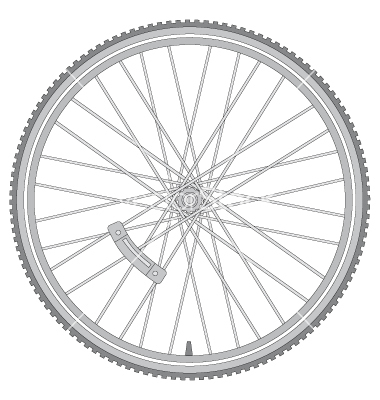 class Wheel {
  FullSpoke[] spokes;
  ...
} 
class FullSpoke {
  int length;
  int diameter;
  boolean tapered;
  Metal material;
  float weight;
  float threading;
  boolean crimped;
  int location;  // position on the rim
}

Typically 32 or 36 spokes per wheel but only 3 varieties per bicycle

In a bike race, hundreds of spoke varieties, millions of instances
CSE331 Spring 2015
42
Alternatives to FullSpoke
class IntrinsicSpoke {
  int length;
  int diameter;
  boolean tapered;
  Metal material;
  float weight;
  float threading;
  boolean crimped;
}
This does not save space compared to FullSpoke
class InstalledSpokeFull extends IntrinsicSpoke {
  int location;
}
This does saves space
class InstalledSpokeWrapper {
  IntrinsicSpoke s; // refer to interned object
  int location;
} 
But flyweight version [still coming up] uses even less space…
CSE331 Spring 2015
43
Original code to true (align) a wheel
class FullSpoke {
  // Tension the spoke by turning the nipple the
  // specified number of turns.
  void tighten(int turns) {
    ... location ...    // location is a field
  }
}

class Wheel {
  FullSpoke[] spokes;
  void align() {
    while (wheel is misaligned) {
      // tension the ith spoke
      ... spokes[i].tighten(numturns) ...
    }
  }
}
What is the value of the location field in spokes[i]?
CSE331 Spring 2015
44
Flyweight code to true (align) a wheel
class IntrinsicSpoke {
  void tighten(int turns, int location) {
    ... location ...   // location is a parameter
  }
}

class Wheel {
  IntrinsicSpoke[] spokes;

  void align() {
    while (wheel is misaligned) {
      // tension the ith spoke
      ... spokes[i].tighten(numturns, i) ...
    }
  }
}
CSE331 Spring 2015
45
What happened
Logically, each spoke is a different object 
A spoke “has” all the intrinsic state and a location

But if that would be a lot of objects, i.e., space usage, we can instead…

Create one actual flyweight object that is used “in place of” all logical objects that have that intrinsic state
Use interning to get the sharing
Clients store or compute the extrinsic state and pass it to methods to get the right behavior
Only do this when logical approach is cost-prohibitive and it’s not too complicated to manage the extrinsic state
Here spoke location was particularly easy and cheap because it was implicit in array location of reference
CSE331 Spring 2015
46
Flyweight discussion
What if FullSpoke contains a wheel field pointing at the Wheel containing it?





What if FullSpoke contains a boolean field broken?
Wheel methods pass this to the methods that use the wheel field.
Add an array of booleans in Wheel, parallel to the array of Spokes.
CSE331 Spring 2015
47
Flyweight: resist it
Flyweight is manageable only if there are very few mutable (extrinsic) fields

Flyweight complicates the code

Use flyweight only when profiling has determined that space is a serious problem
CSE331 Spring 2015
48